THE UNITED KINGDOM
5th Grade
UNIT  1  
Lesson  3  pg 22
THE BRITISH FLAG‘’THE UNION JACK’’
LEAD IN
What do you know about the United  Kingdom?


    
    
     Do you know the difference ?
 The United Kingdom
 Great Britain
 The British Isles
UNITED KINGDOM MAP
THE BRITISH ISLES
The British Isles are  a group of islands in the North Atlantic Ocean. They are situated on the West side of Europe.
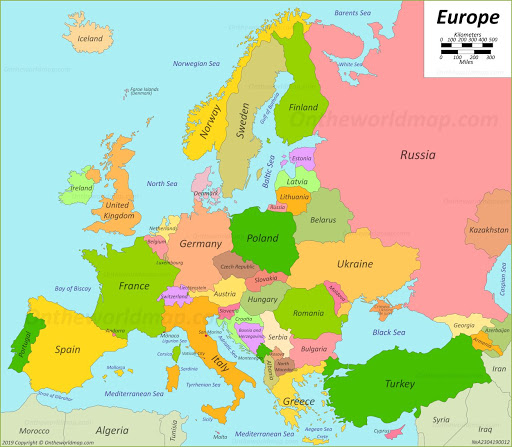 Geographically
The British Isles are made up of 2 main countries. Great Britain and Ireland
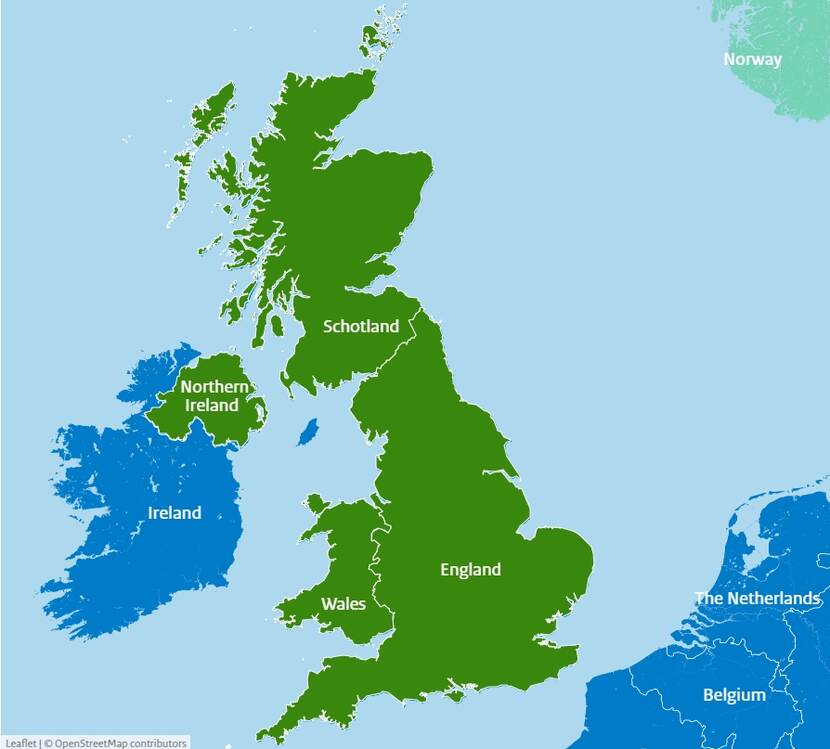 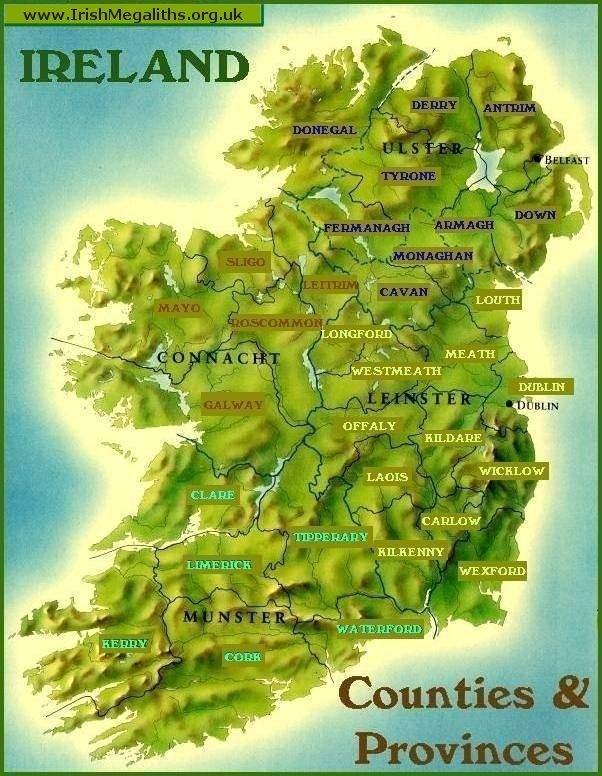 Politically
The two islands are made up of :
                                     a) the United Kingdom and Northern Iirelandi                     Ireland

                             


                                        b) the Republic of Ireland
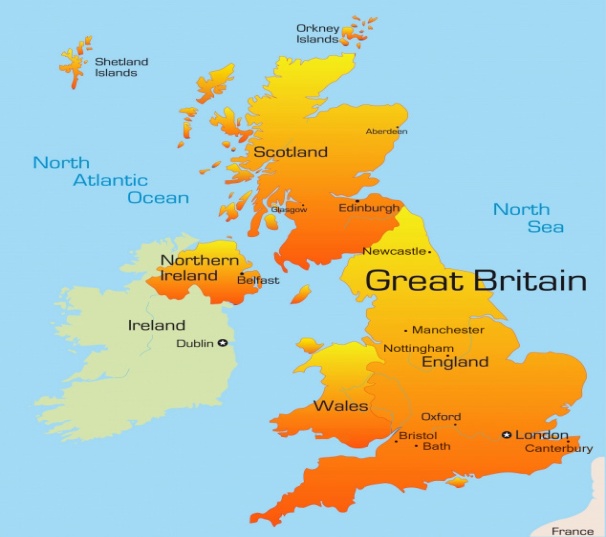 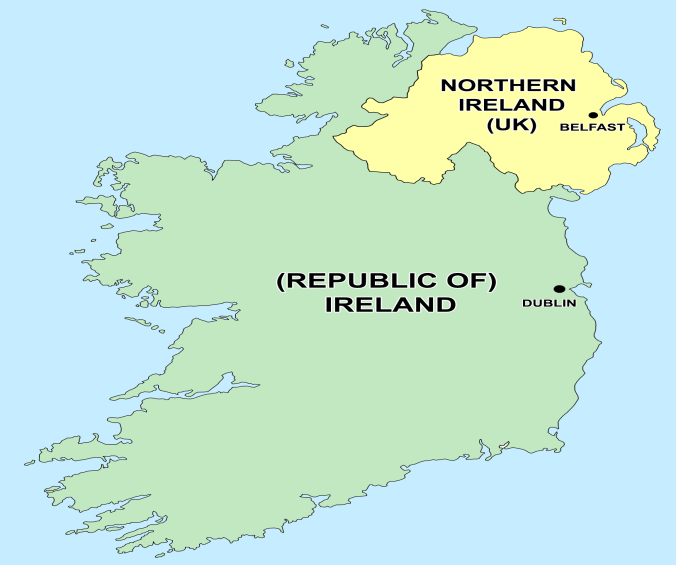 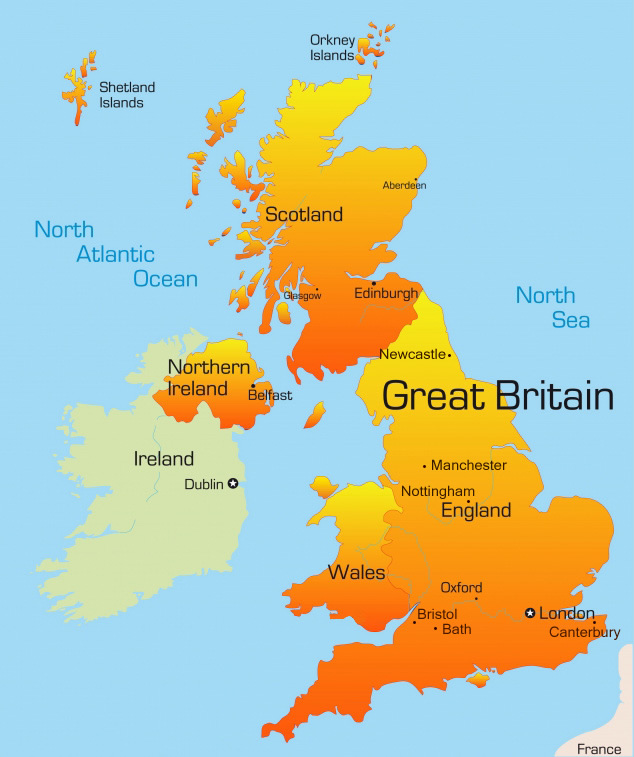 The population of the UK is about 59 million.Capital City  :  LONDON
A) GREAT BRITAIN CONSISTS OF 3 COUNTRIES
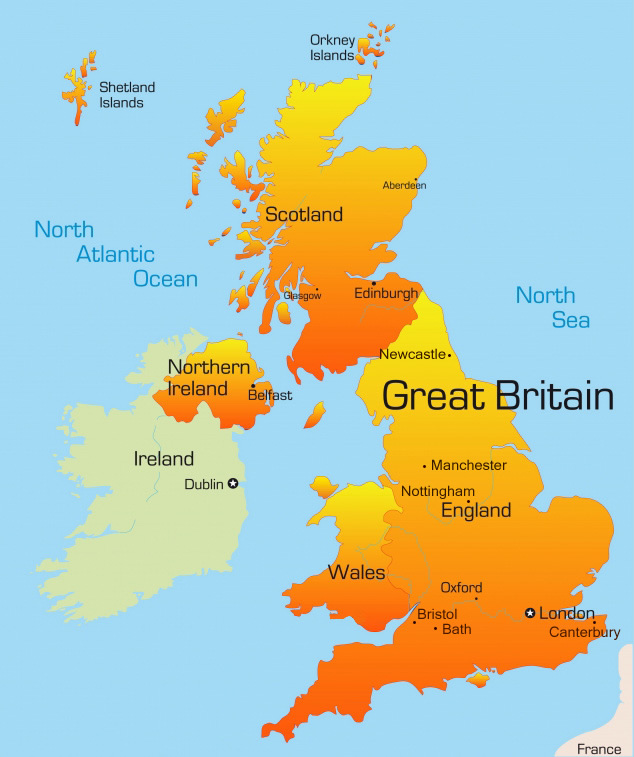 1. ENGLAND
   2. SCOTLAND
   3. WALES
1.  ENGLAND Capital City   :  LONDON
Population :   11 -12 million people
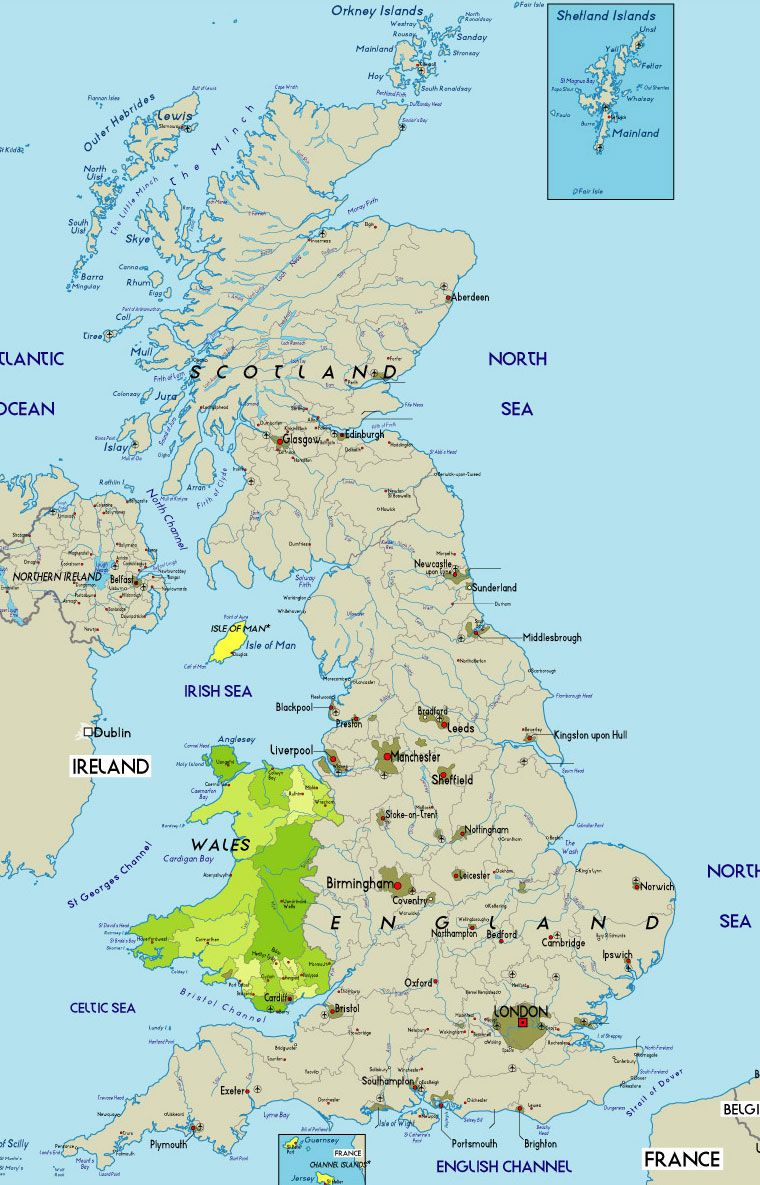 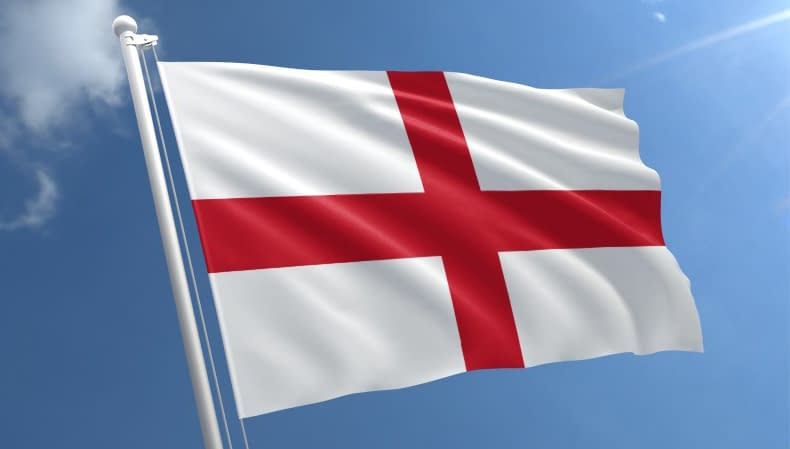 2.  SCOTLAND
CAPITAL CITY  :     EDINBURGH
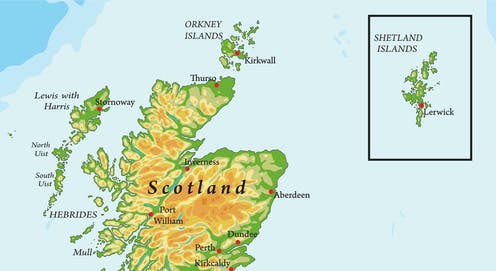 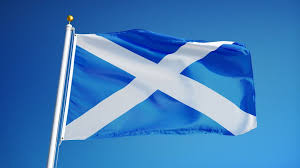 3.  WALES
CAPITAL CITY   :   CARDIFF
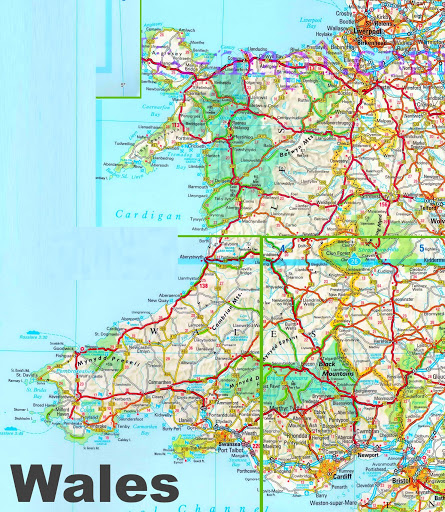 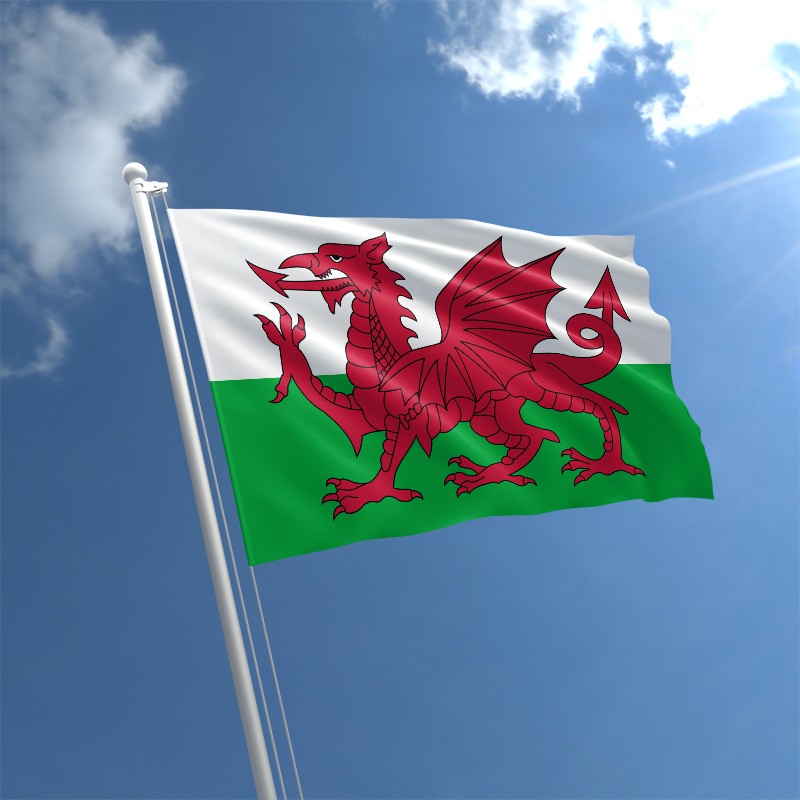 NORTHERN IRELAND
CAPITAL CITY  :        BELFAST
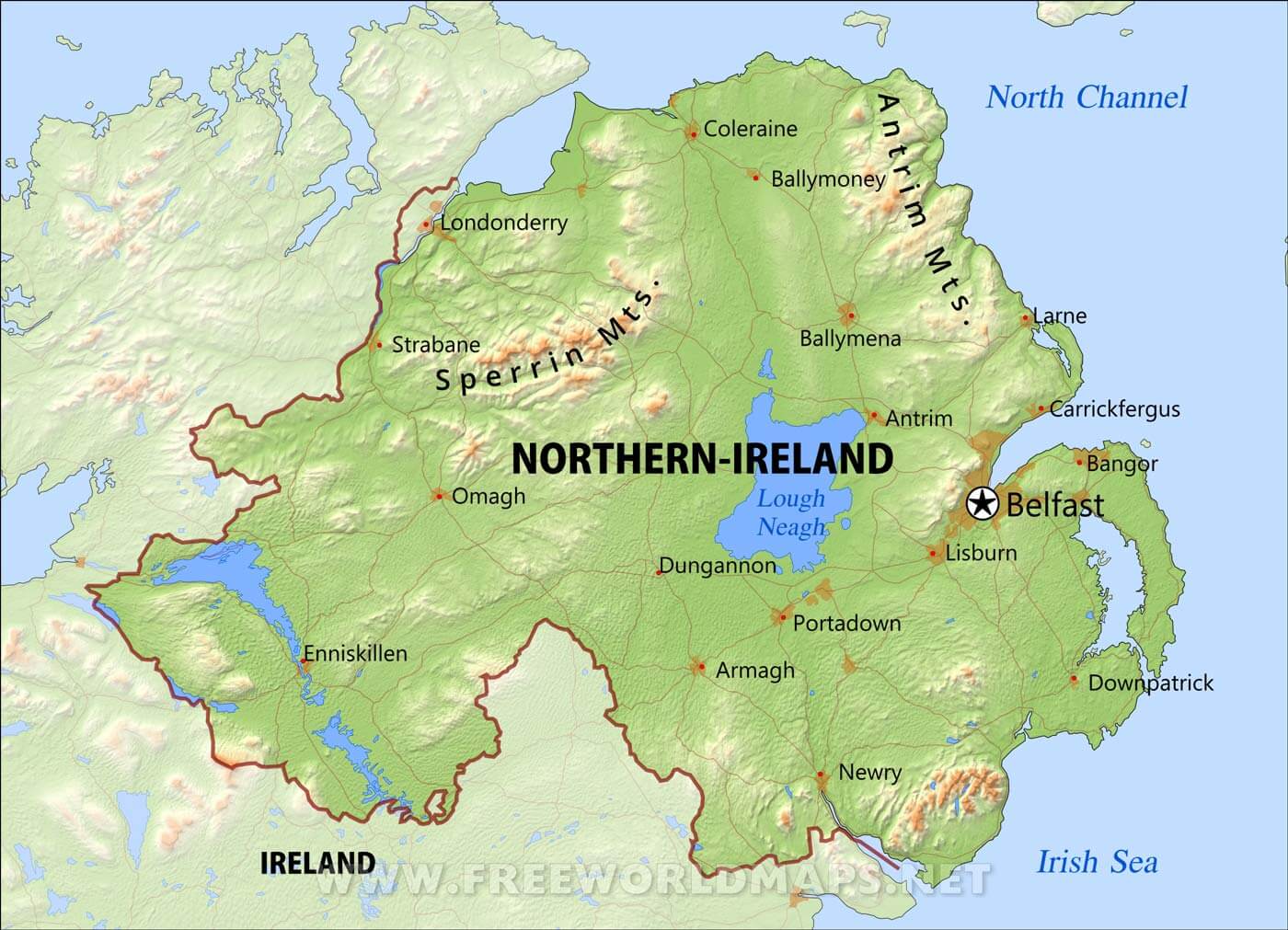 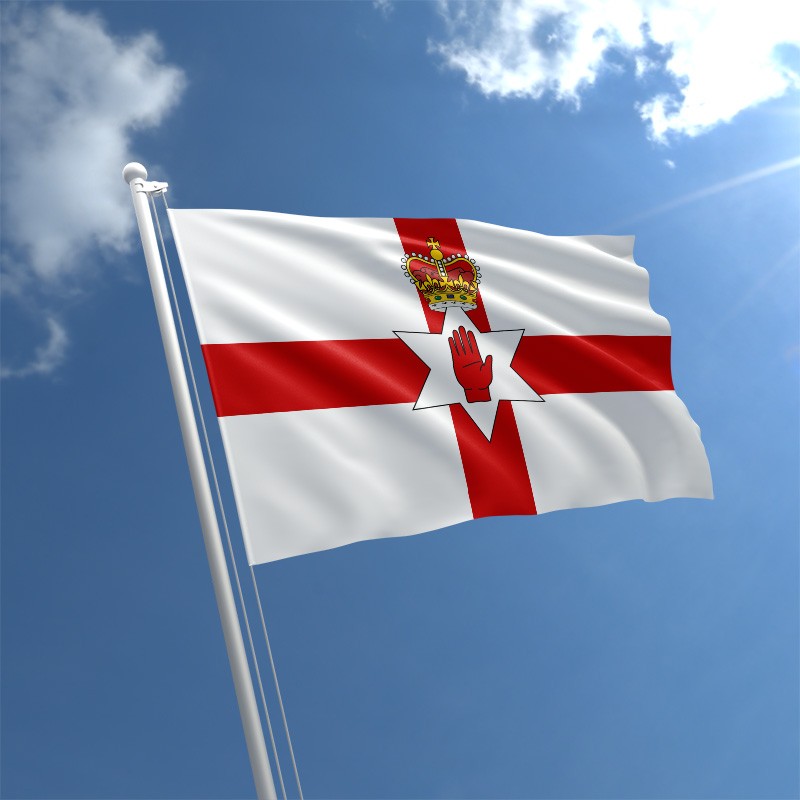 THE NATIONAL FLOWER OF EACH COUNTRY
ENGLAND :  THE ROSE
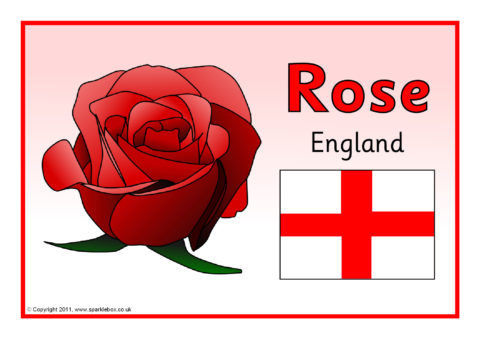 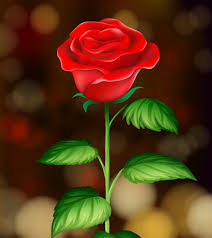 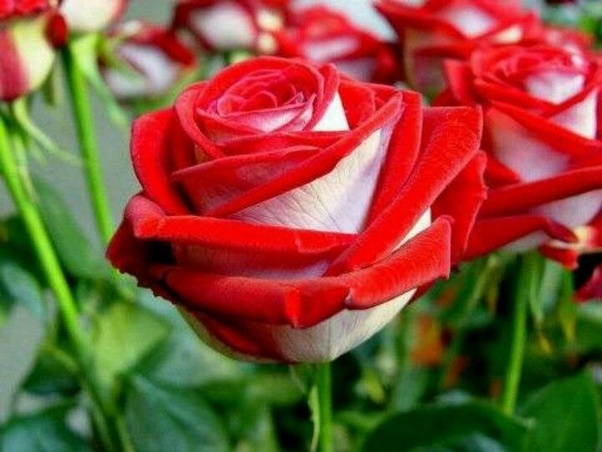 SCOTLAND
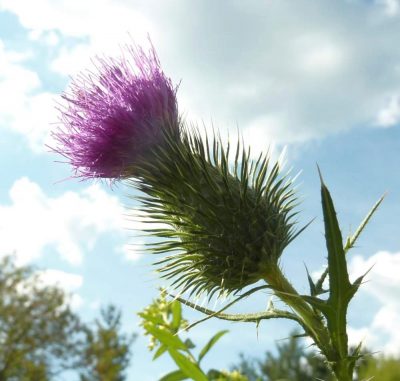 THE  THISTLE
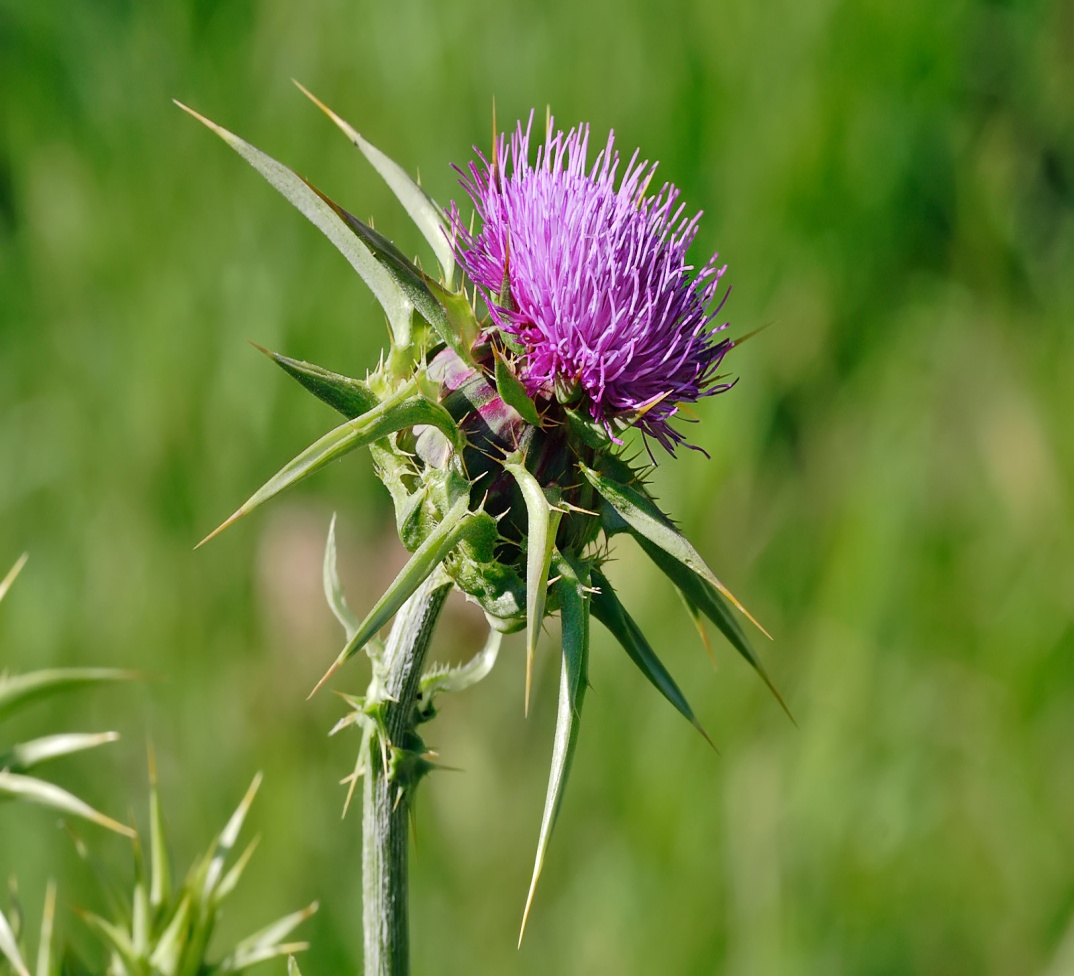 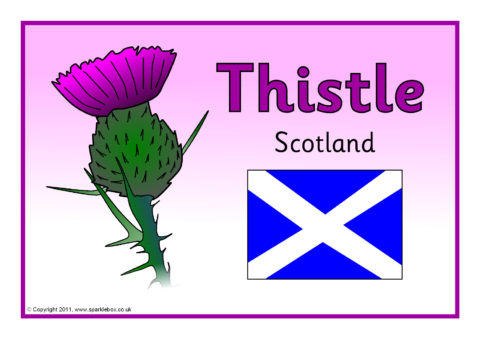 WALES
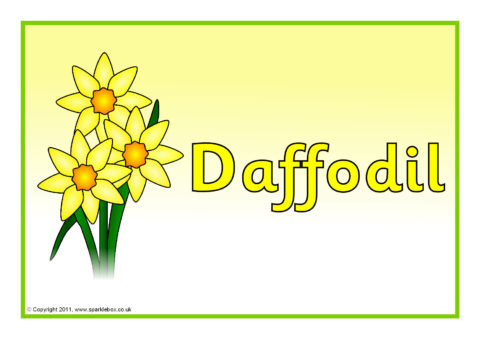 THE DAFFODIL
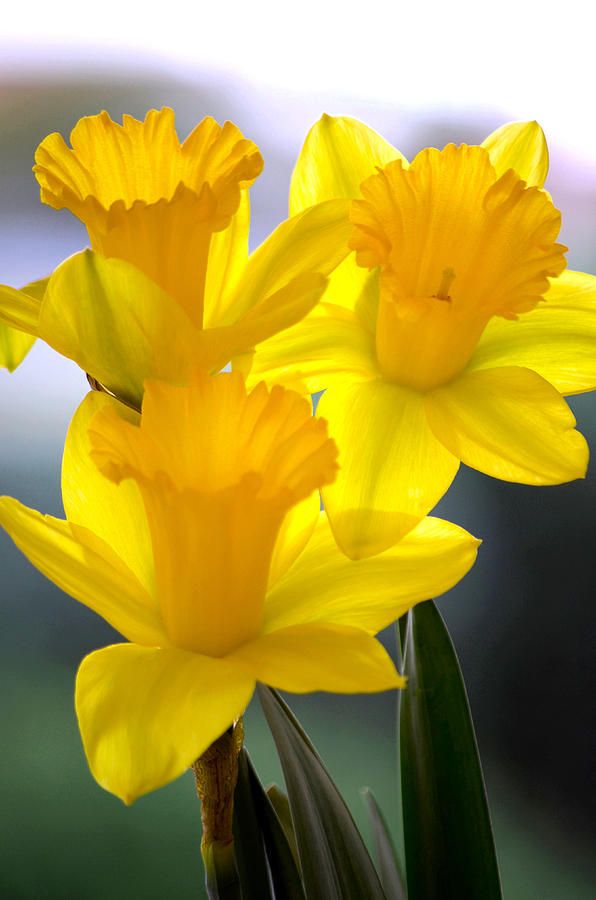 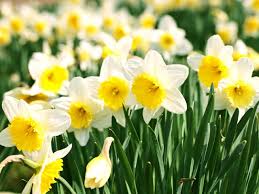 Northern Ireland
THE SHAMROCK
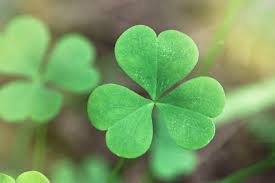 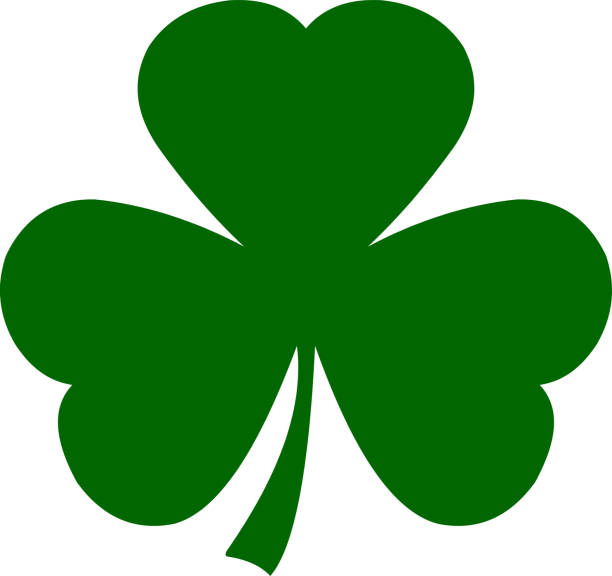 B)  THE REPUBLIC OF IRELAND IS IN THE SOUTHERN PART OF IRELAND
CAPITAL  CITY :   DUBLIN
POPULATION  :  3.7 MILLION
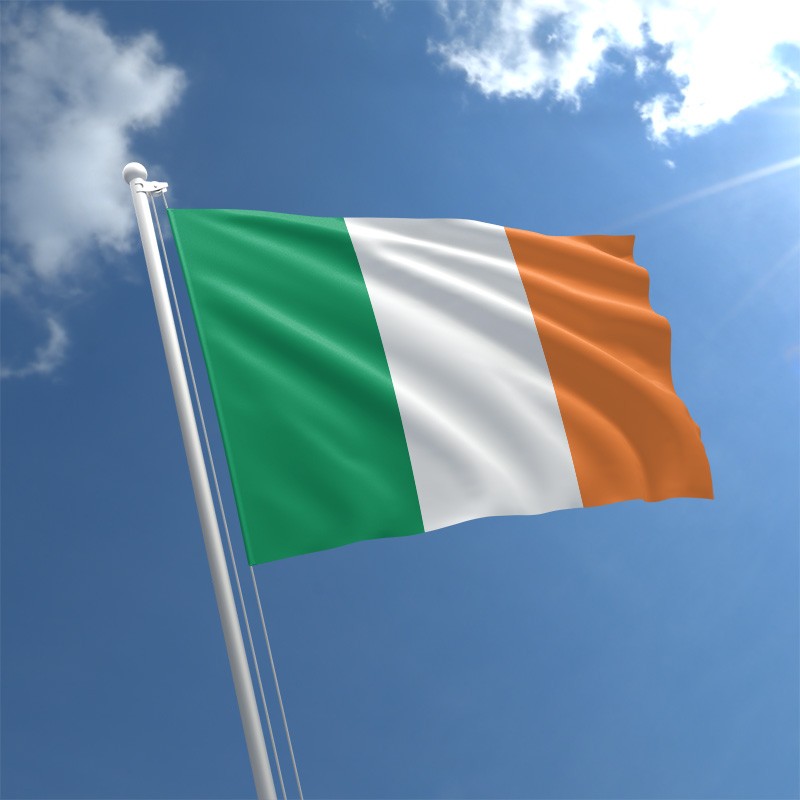 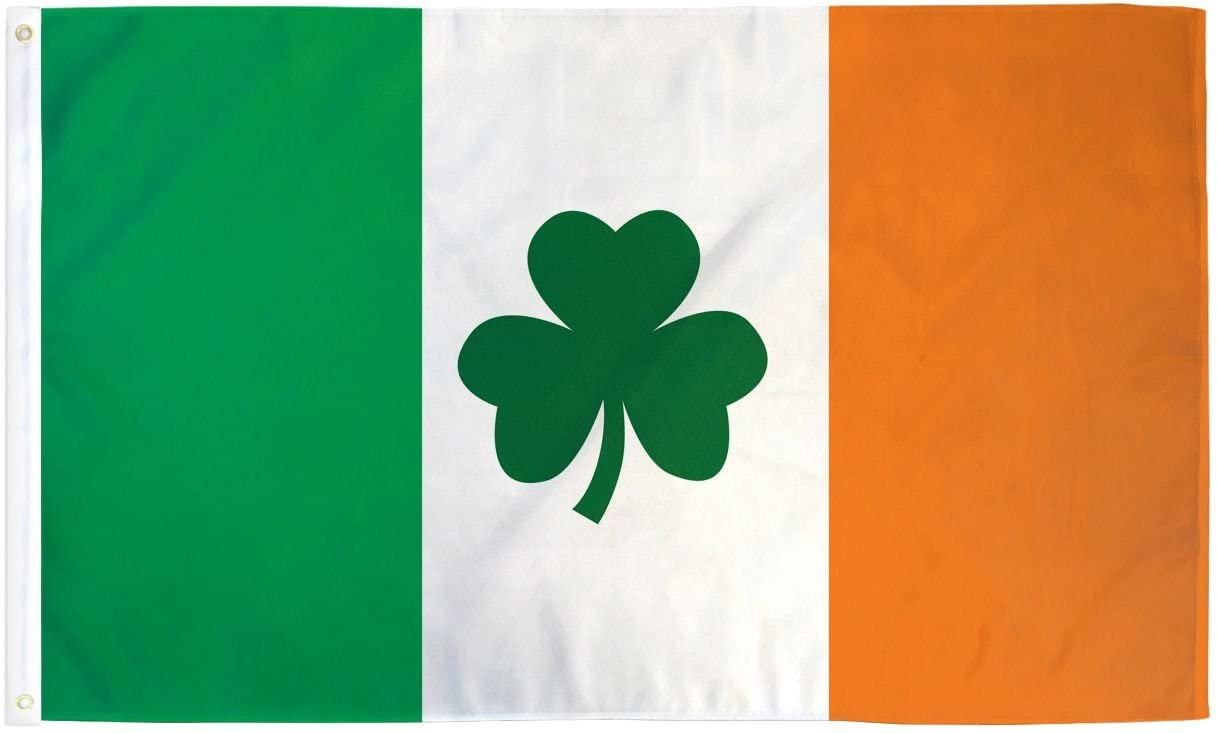 THE NATIONAL FLOWER OF IRELAND
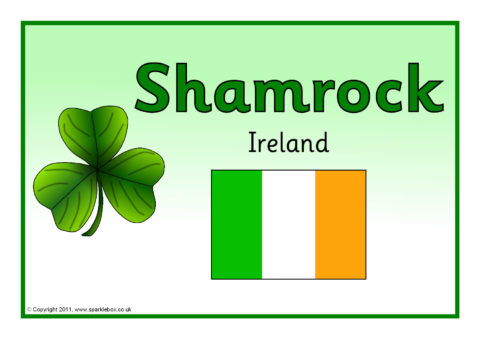 THE  SHAMROCK
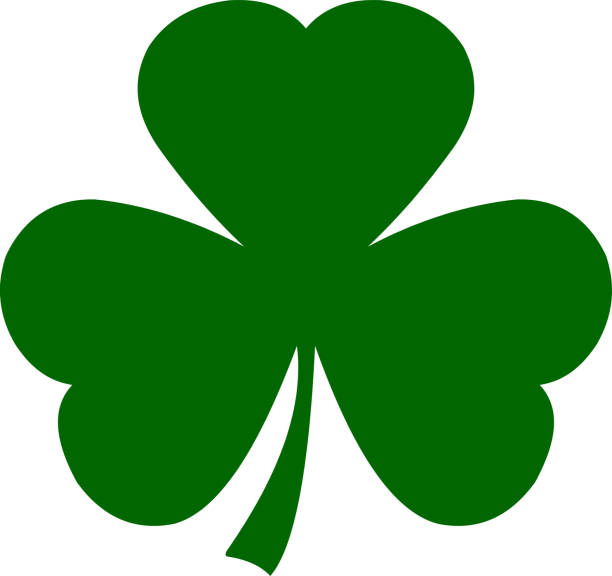 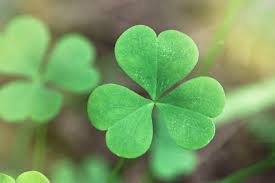 NATIONALITIES
1. England      -     English
  2. Scotland     -     Scottish
  3. Wales          -     Welsh
  4. Northern Ireland   - Northern  Irish
  5. Ireland        - Irish
  6. The United kingdom  - Britιsh
COUNTRIES AND CAPITALS
The United Kingdom  -  London
England                         - London
Scotland                       - Edinburgh
Wales                            - Cardiff
Northern Ireland        -  Belfast
Ireland                          - Dublin
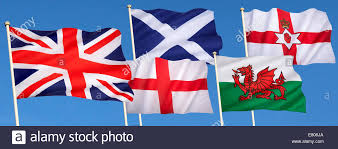 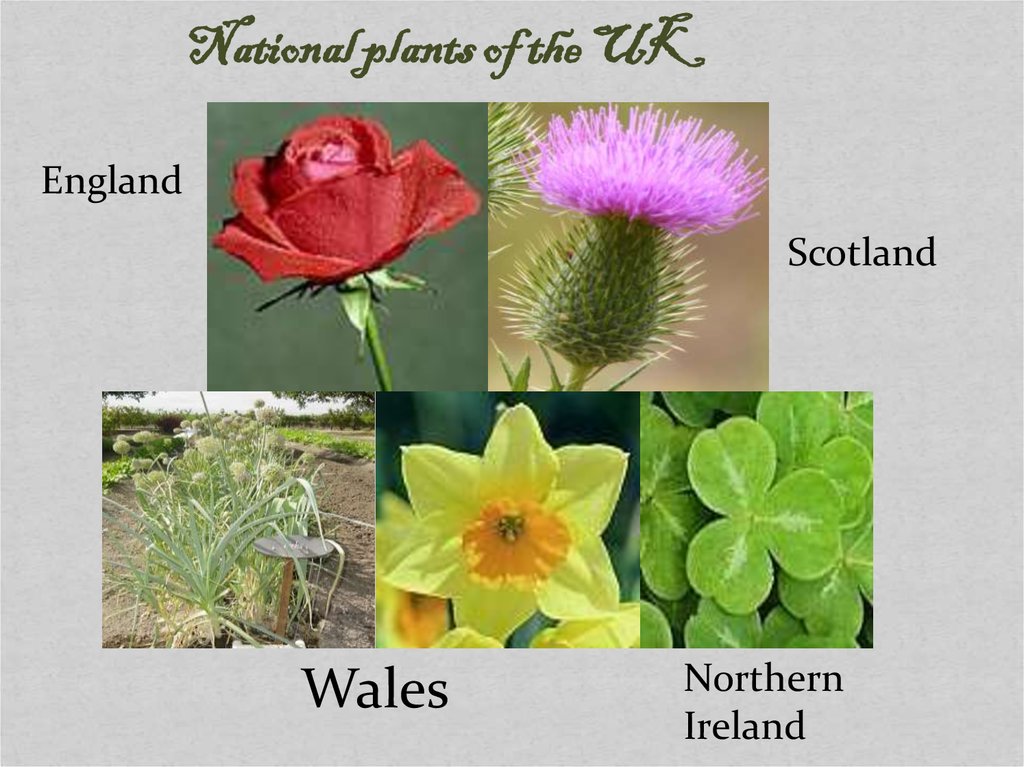 Useful  Vocabulary
is situated = βρίσκεται
Is made up = αποτελείται από
two main islands = δύο κύρια νησιά
British  Isles = Βρετανικά νησιά
Population  = πληθυσμός
twice as big = διπλάσιος
one third = το ένα τρίτο
Includes = περιλαμβάνει
The  Republic of Ireland = Η Δημοκρατία της Ιρλανδίας
Northern =Βόρεια
Southern = Νότια
West      =  Δυτικά
Shamrock = Τριφύλλι
Thistle =Γαίδαράγκαθο
Daffodil = Ασφόδελος
SUMMARY
London is the capital of England.
England is a country.
Britain is an area that consists of England and the country of Wales.
Great Britain is the name of the island that is home to the countries of England, Wales, and Scotland.
The United Kingdom (UK) is a country that is a union of the countries on the island of Great Britain, along with the country of Northern Ireland (which shares the island of Ireland with the Republic of Ireland.)
The Republic of Ireland is a separate country that is not part of the UK.
London is also the capital of the UK.